REGULATION OF TRANSLATION
Protein or RNA binding near the ribosome-binding site negatively regulates bacterial translation initiation
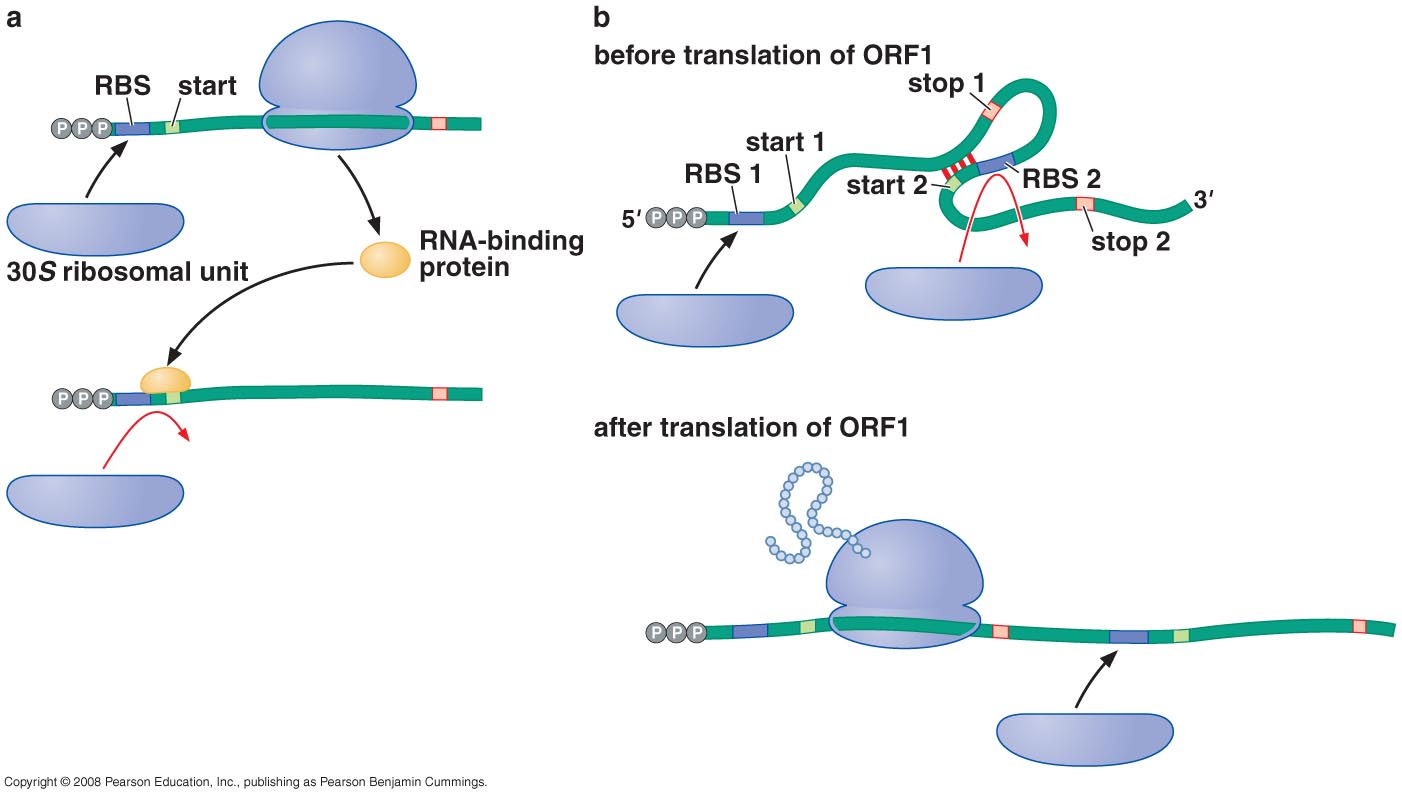 Regulation of prokaryotic translation: Ribosomal proteins are translational repressors of their own synthesis
E. Coli ribosomal protein operons
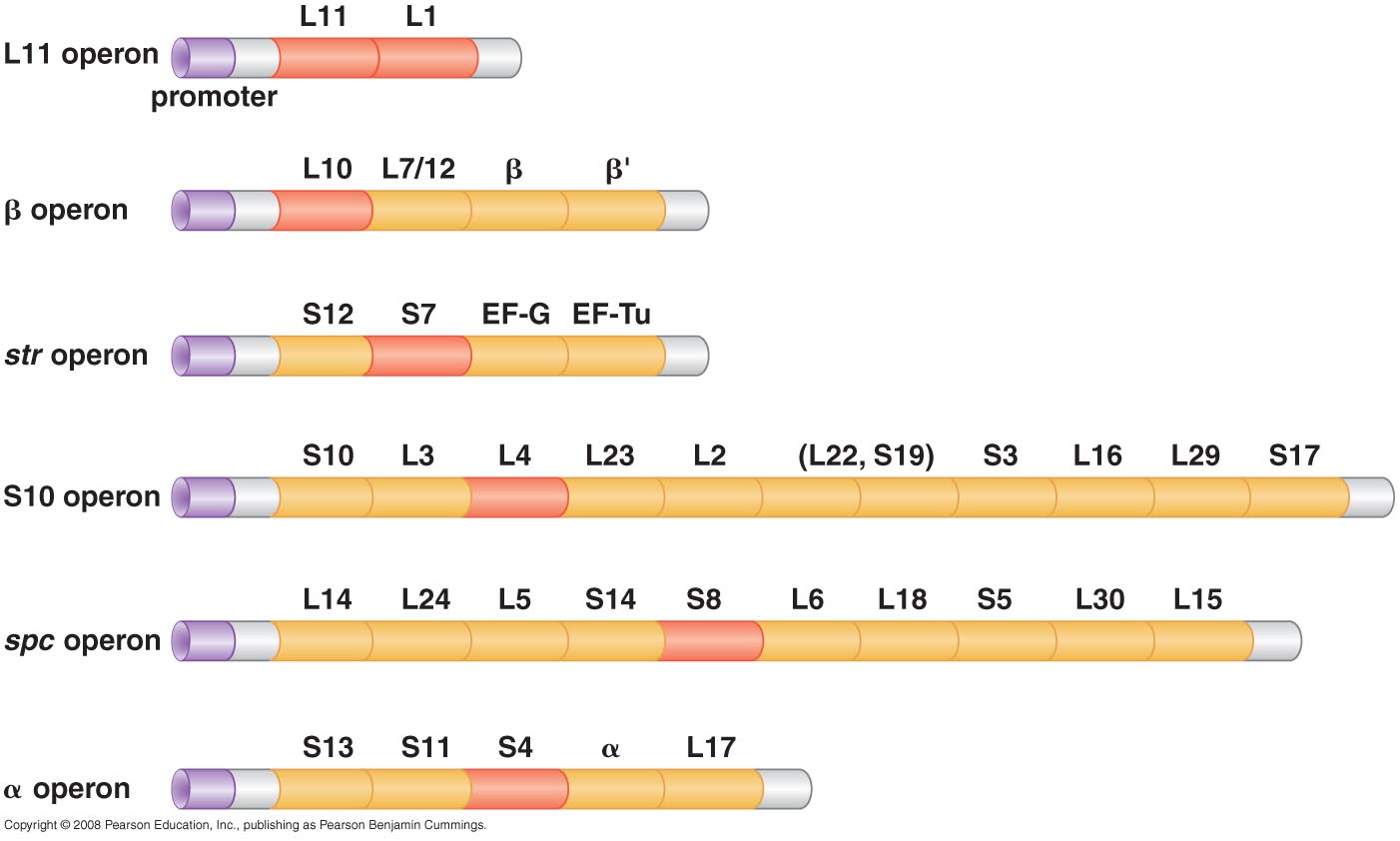 Regulation of ribosomal protein expression
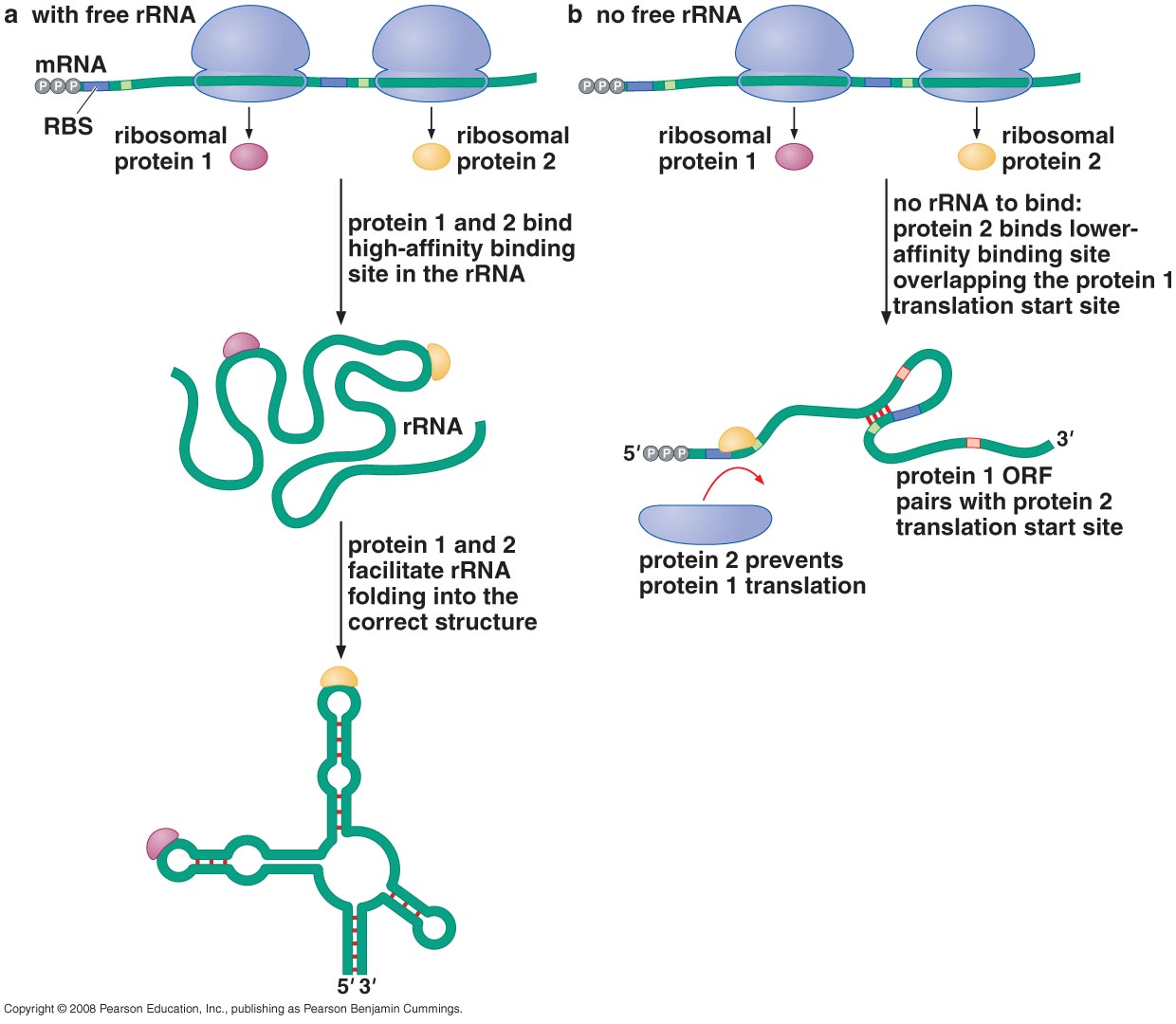 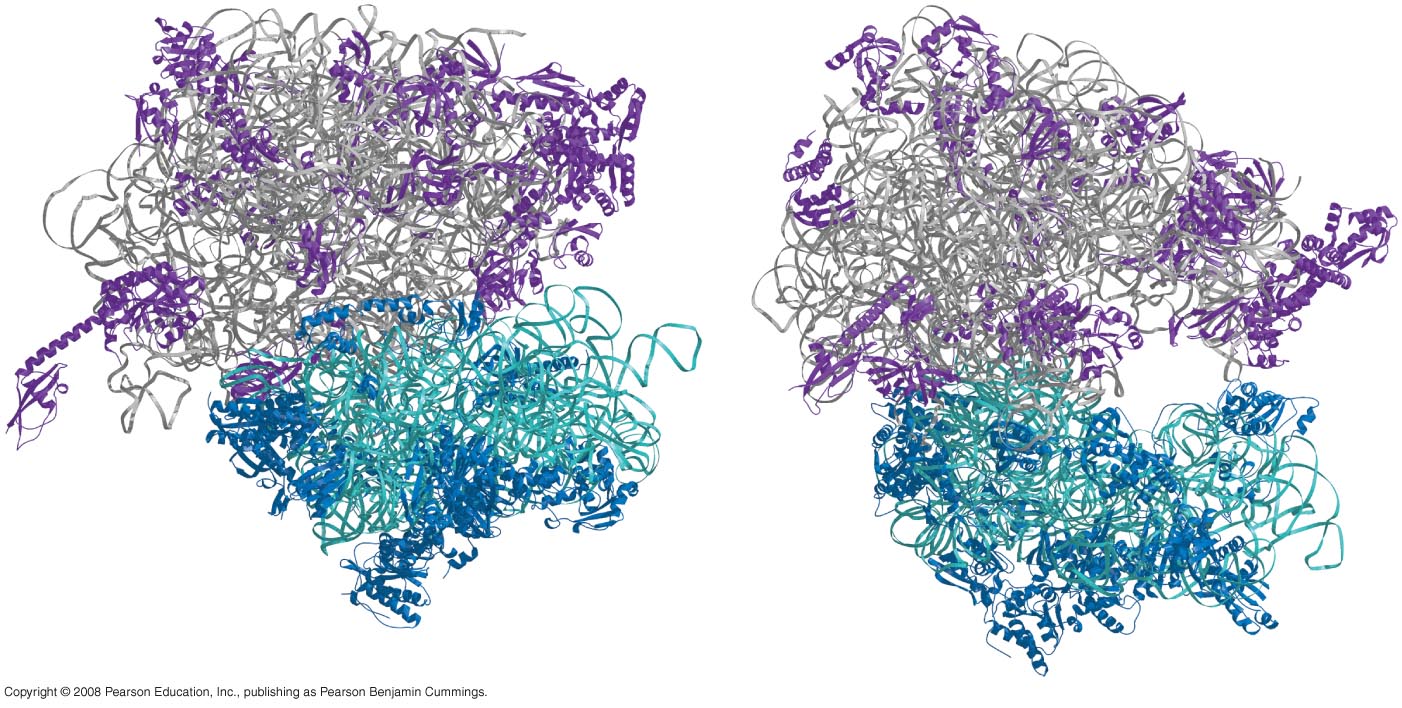 Ribosomal protein S8 binds to 16sRNA and its own mRNA
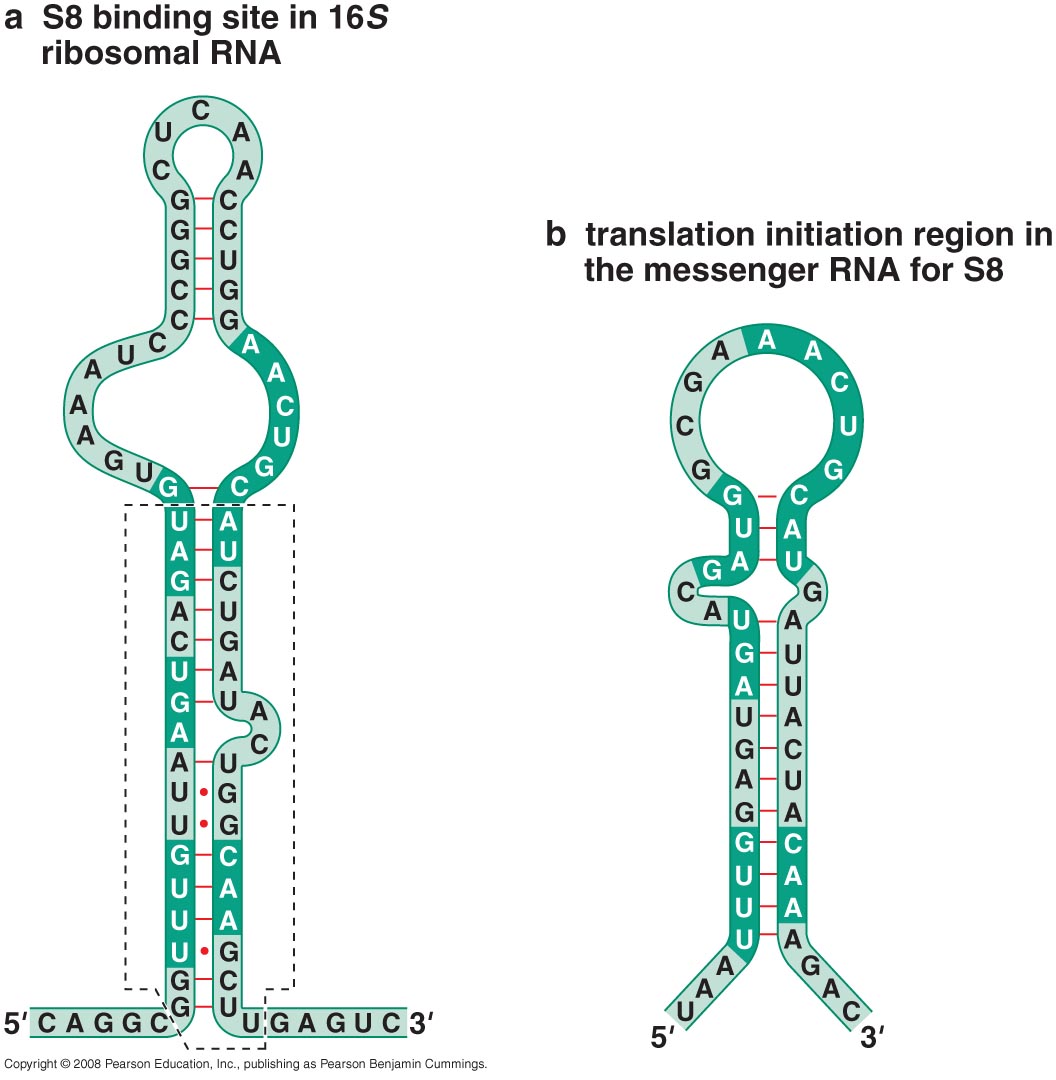 Global regulators of eukaryotic translation target key factors required for mRNA recognition and initiator tRNA ribosome binding
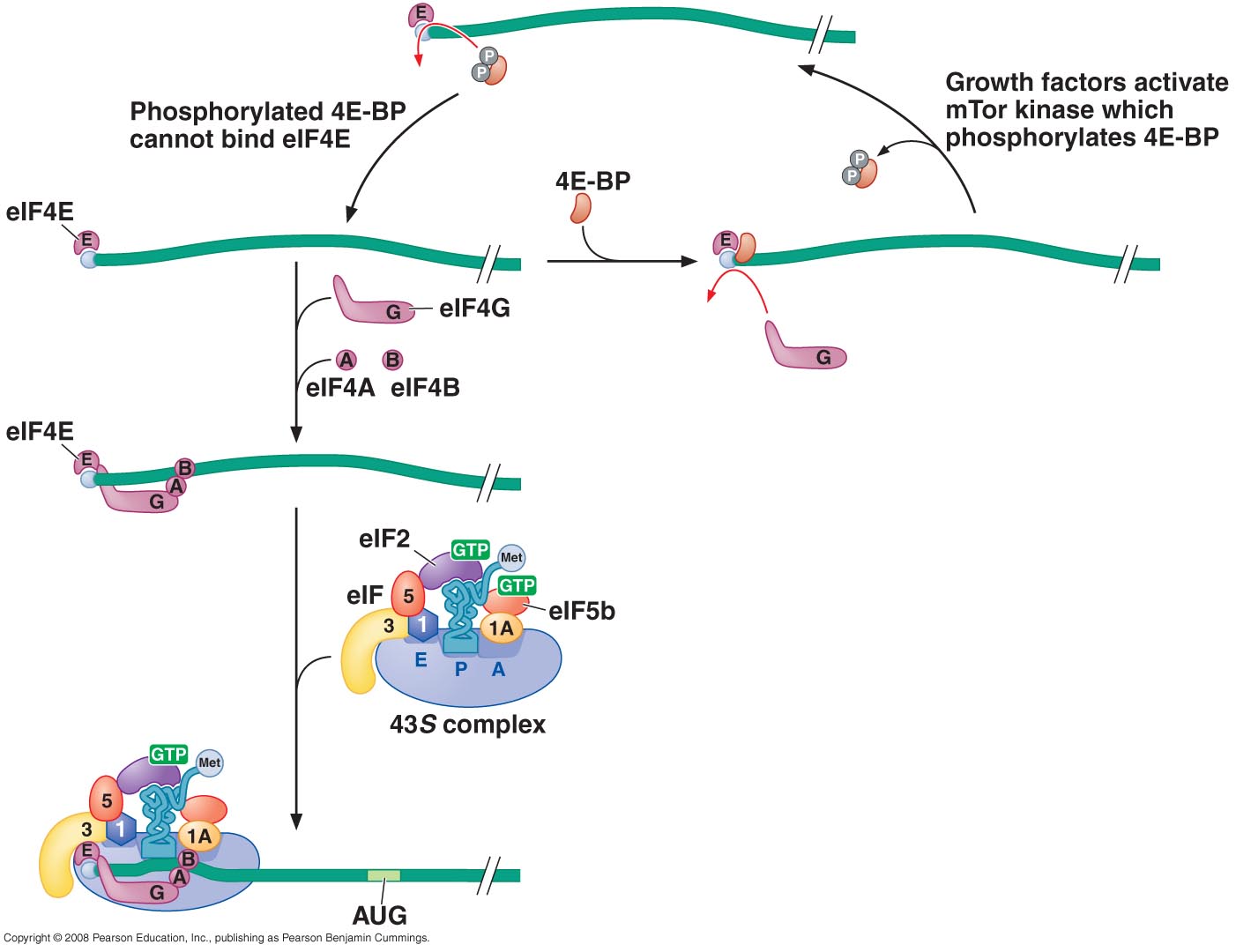 Spatial control of translation by mRNA-specific 4E-Bps
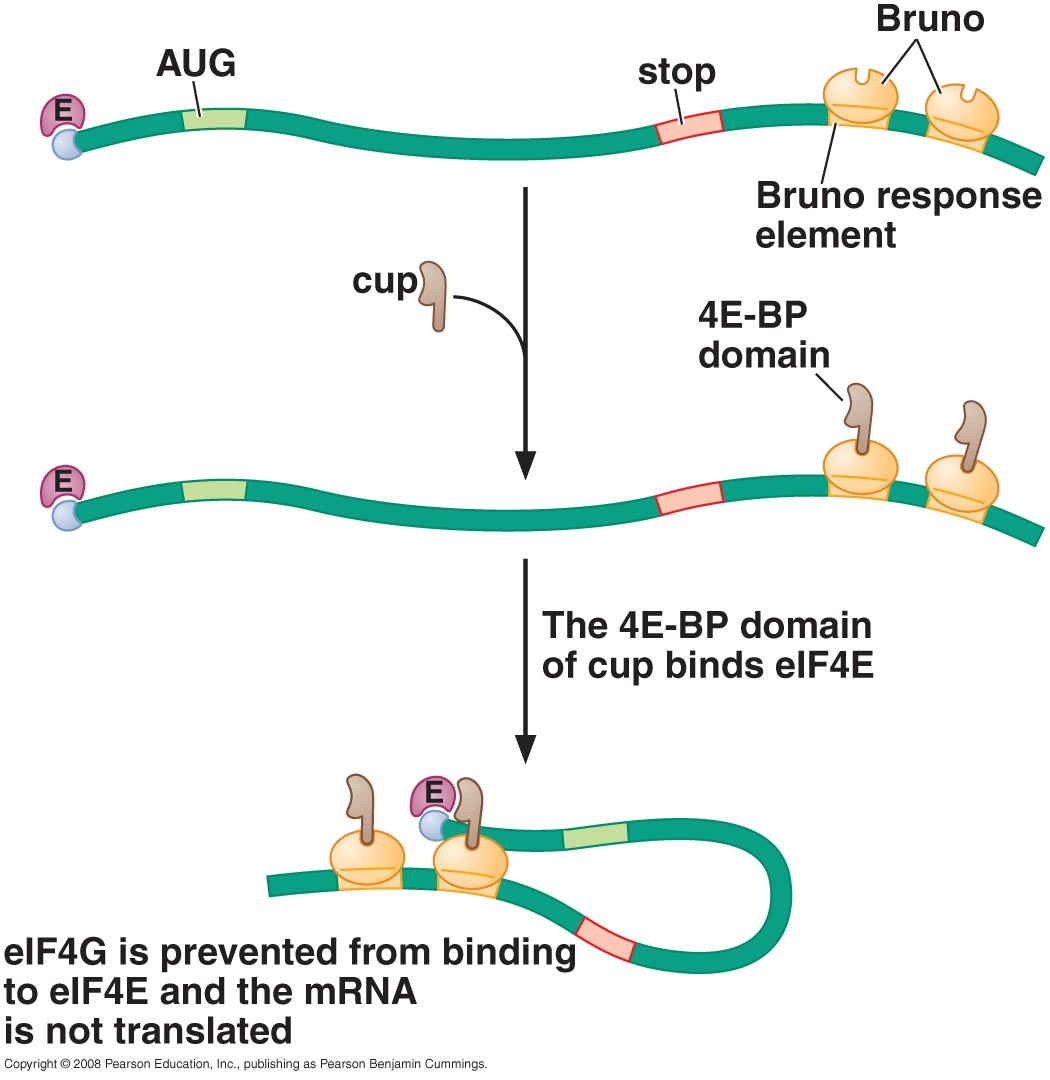 An iron-regulated, RNA-binding protein controls translation of ferritin
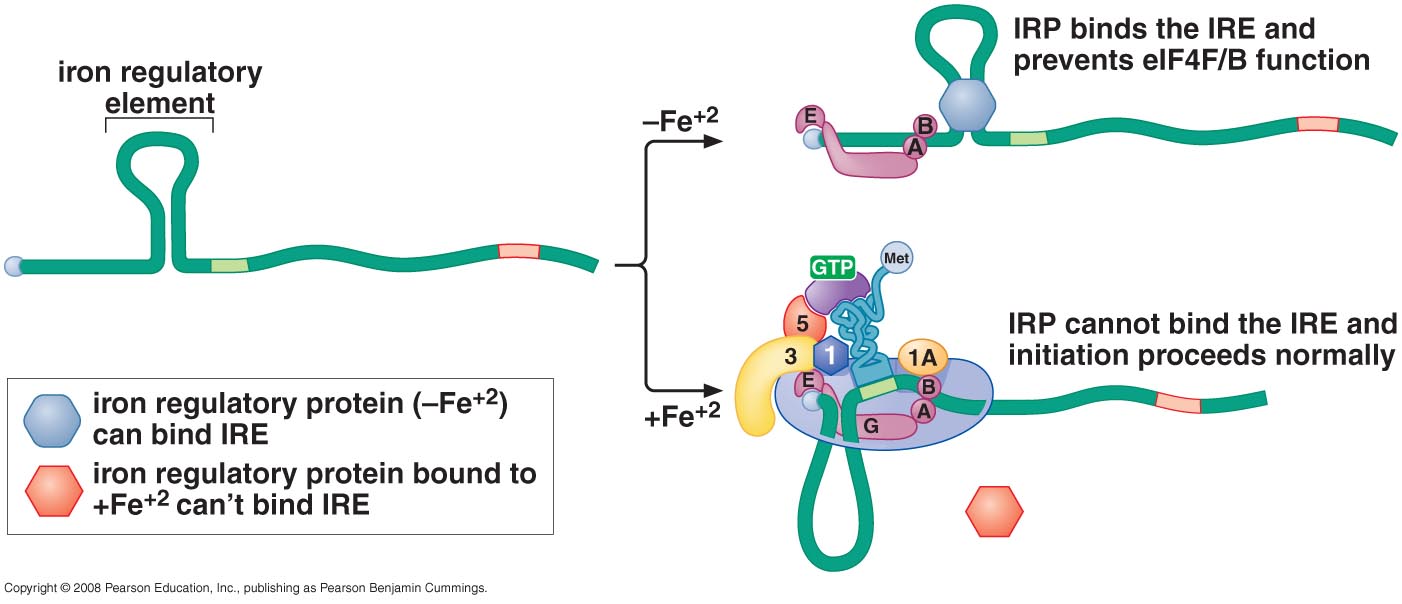 Translation of the yeast transcriptional activator Gcn4 is controlled by short upstream ORFs and ternary complex abundance
Control of Gcn4 in response to AA starvation
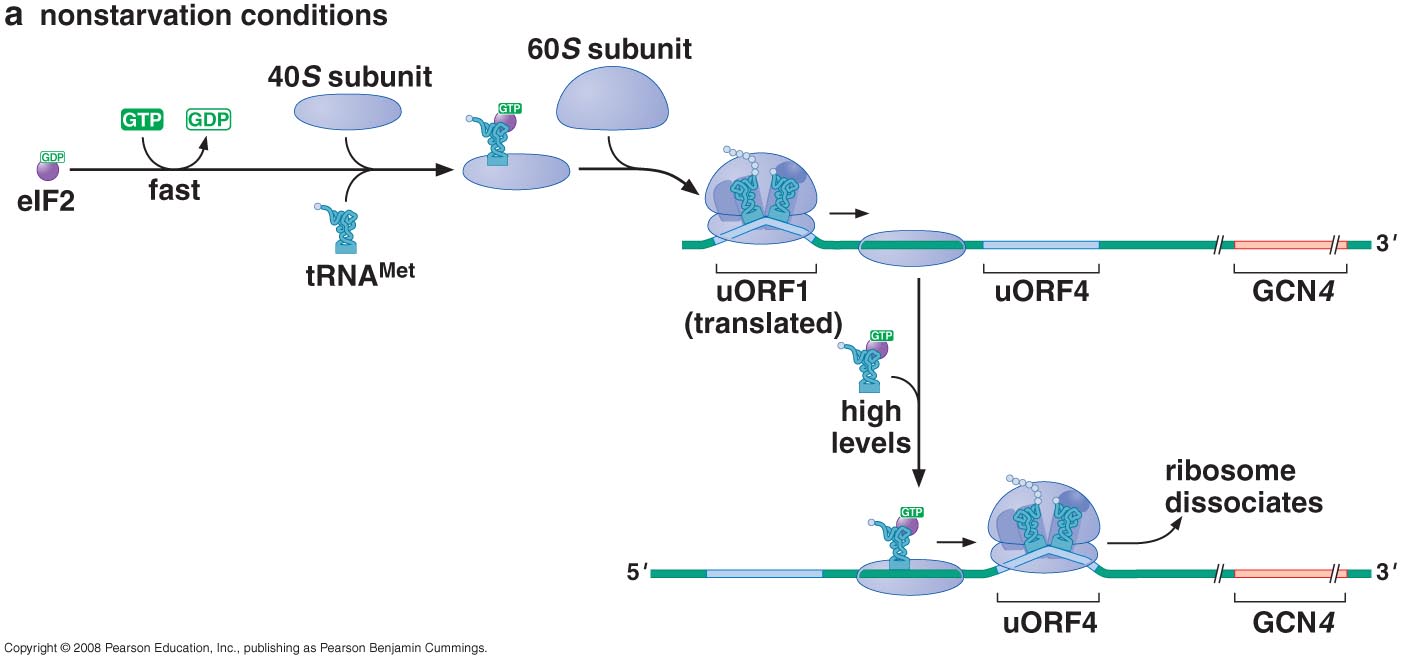 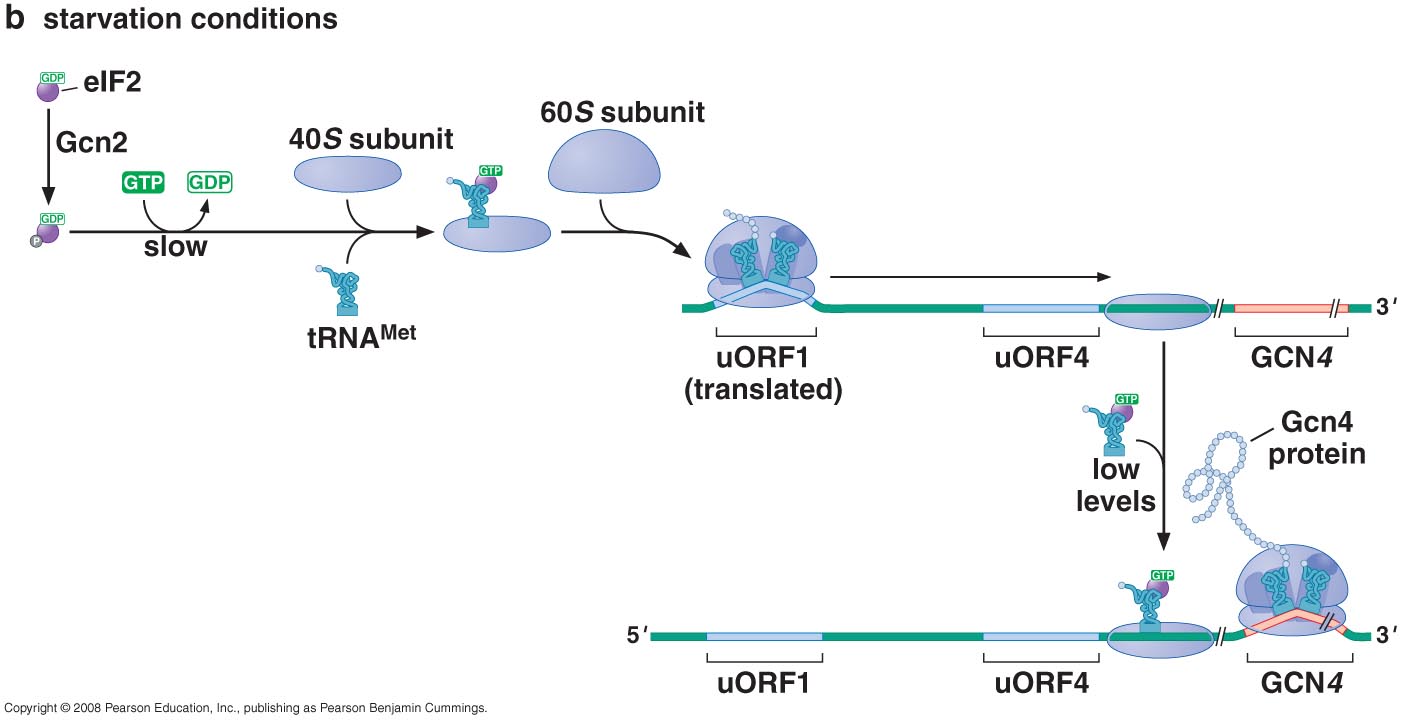 TRANSLATION-DEPENDENT REGULATION OF mRNA and PROTEIN STABILITY
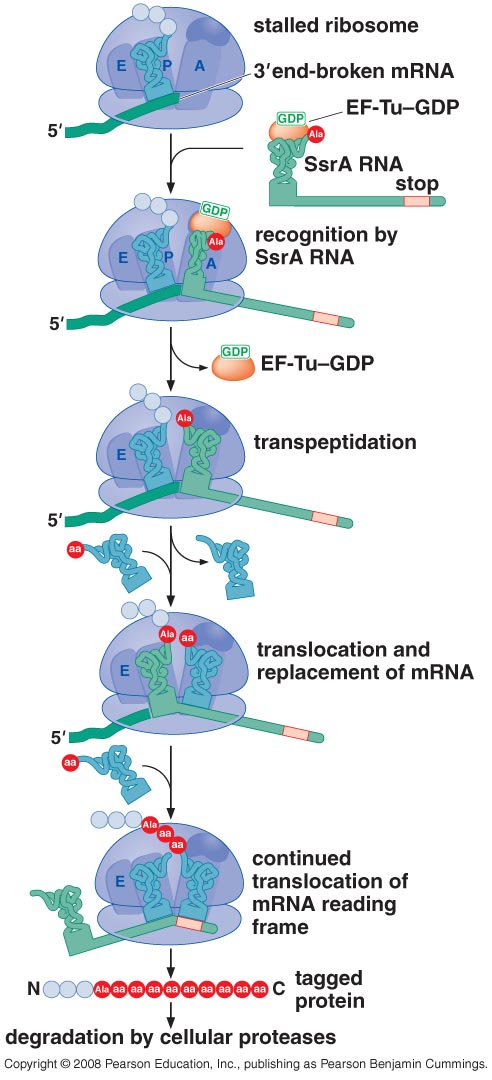 The SsrA RNA ( a tmRNA) rescues ribosomes that translate broken mRNAs
Eukaryotic cells degrade mRNAs that are incomplete or have premature stop codons
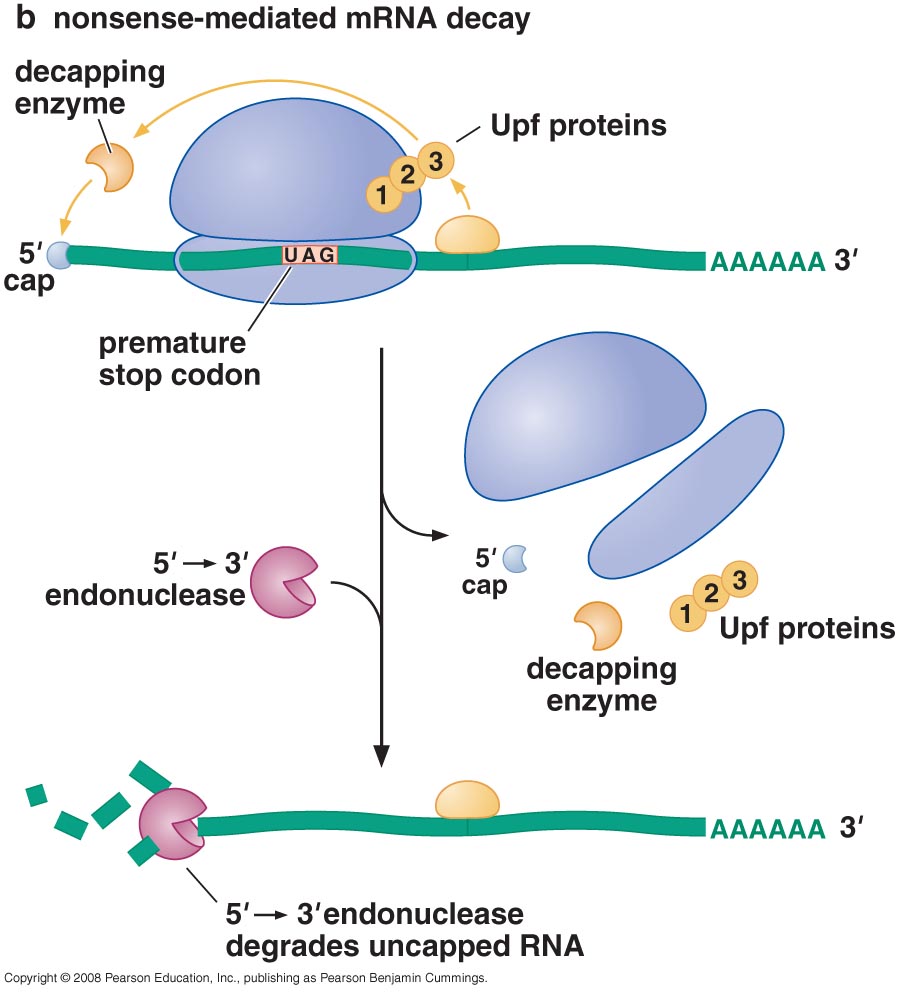 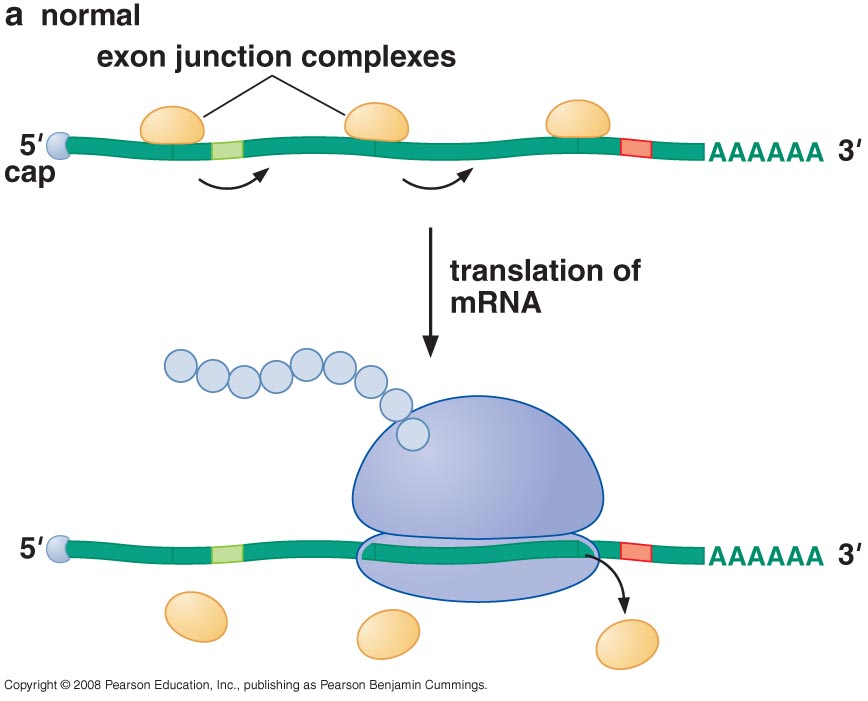 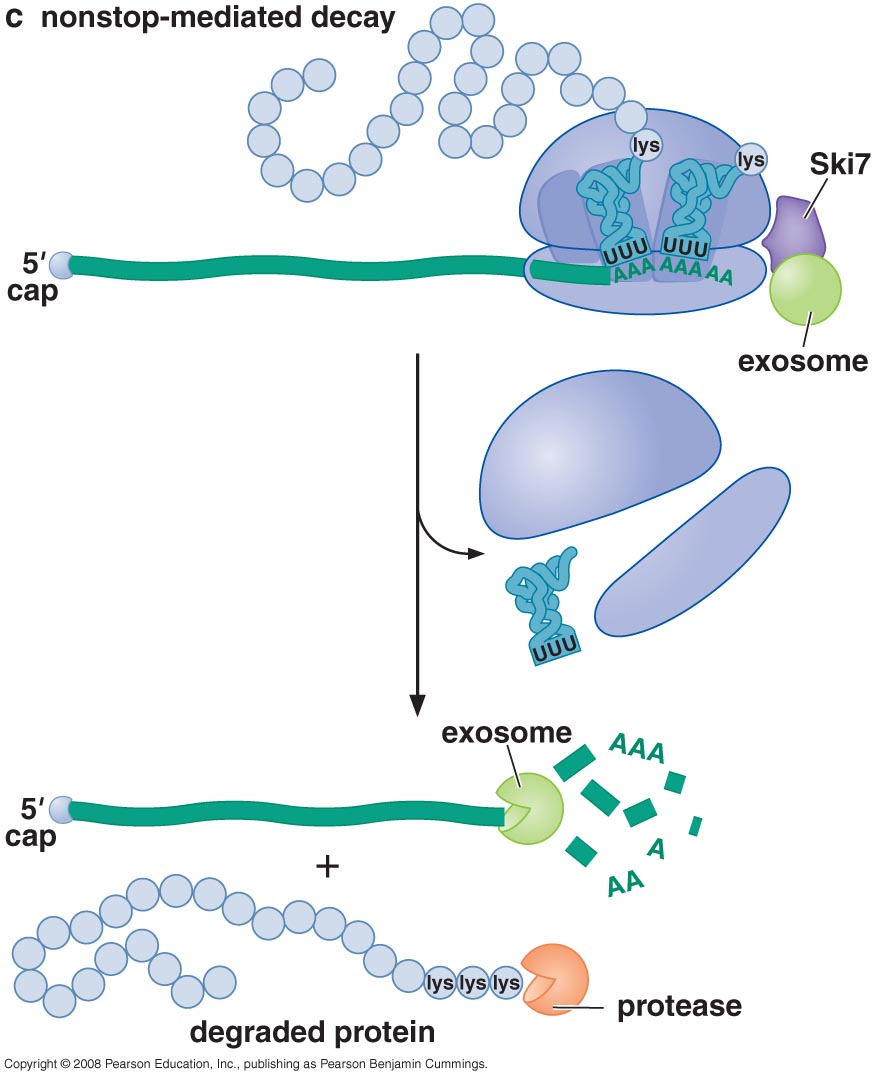 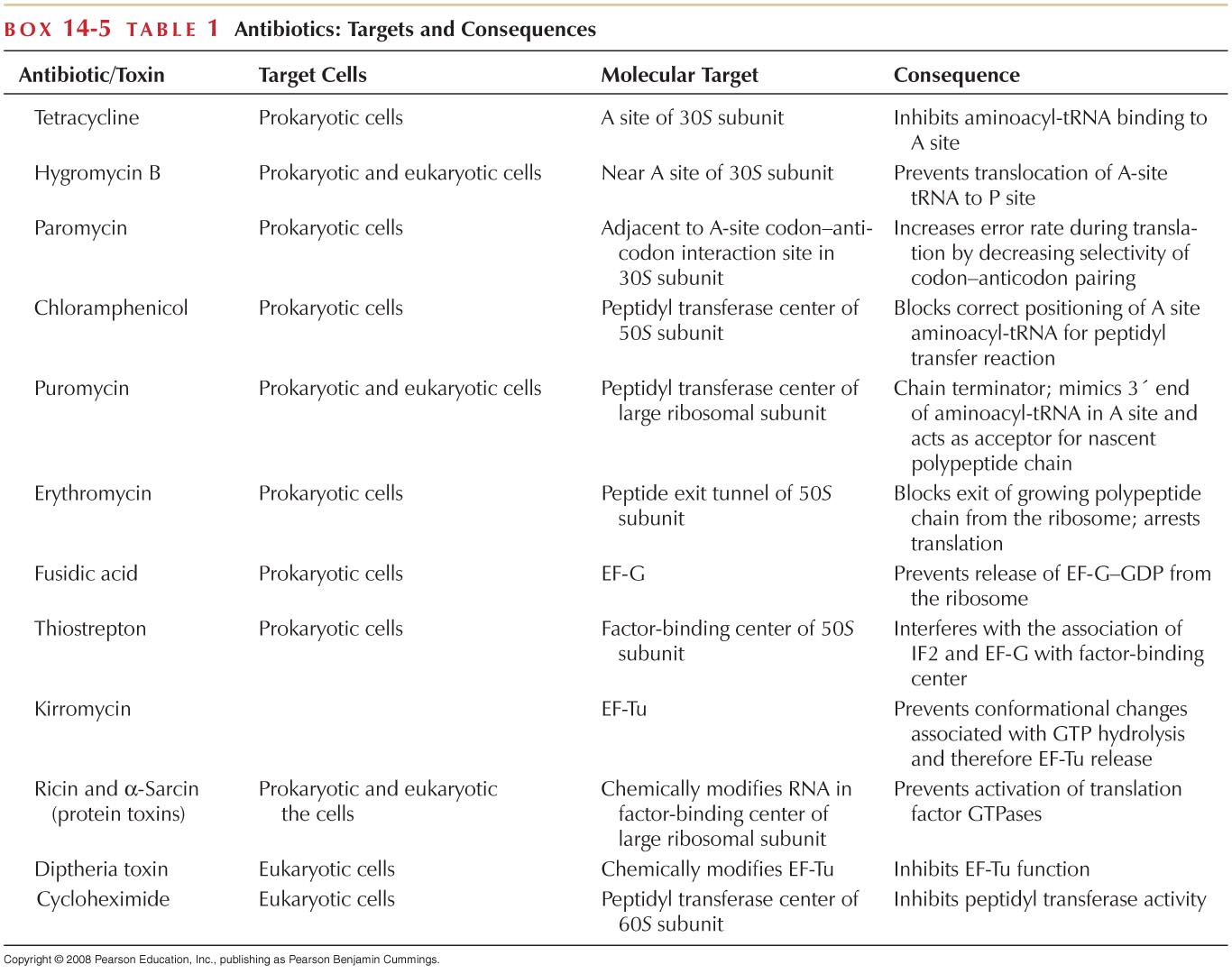 The Genetic Code
THE CODE IS DEGENERATE
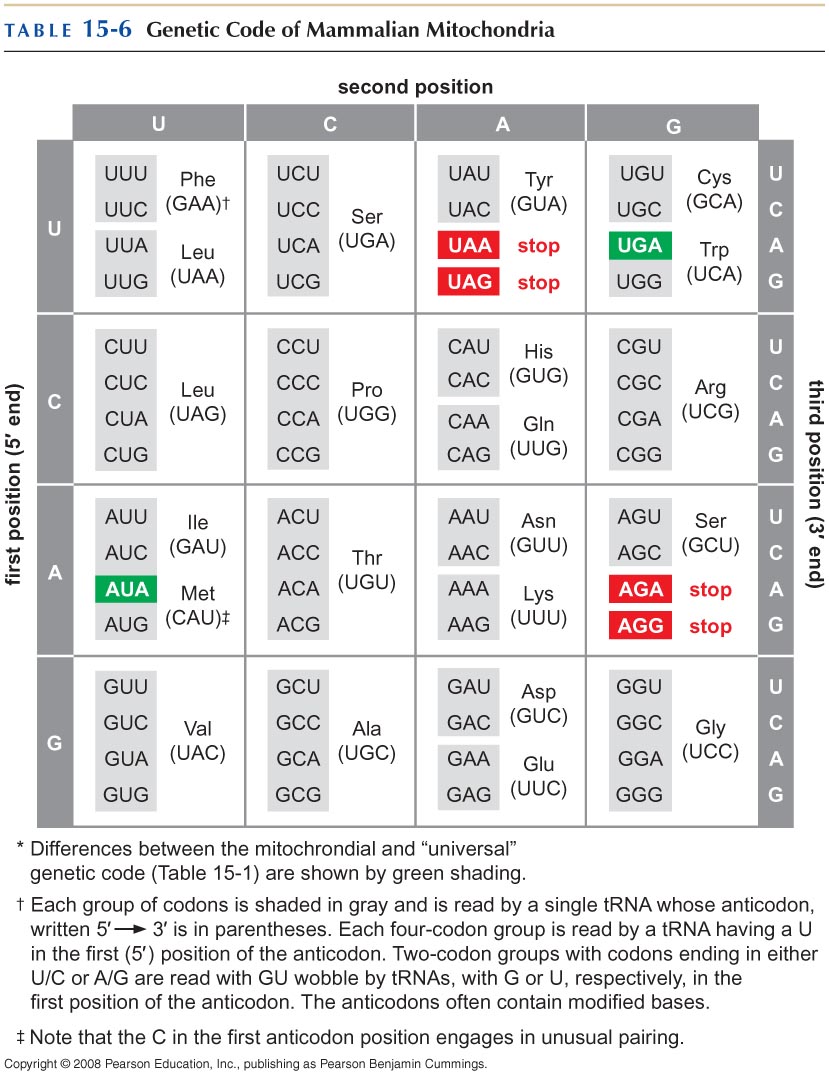 Codon-anticodon pairing of two tRNA-leu molecules
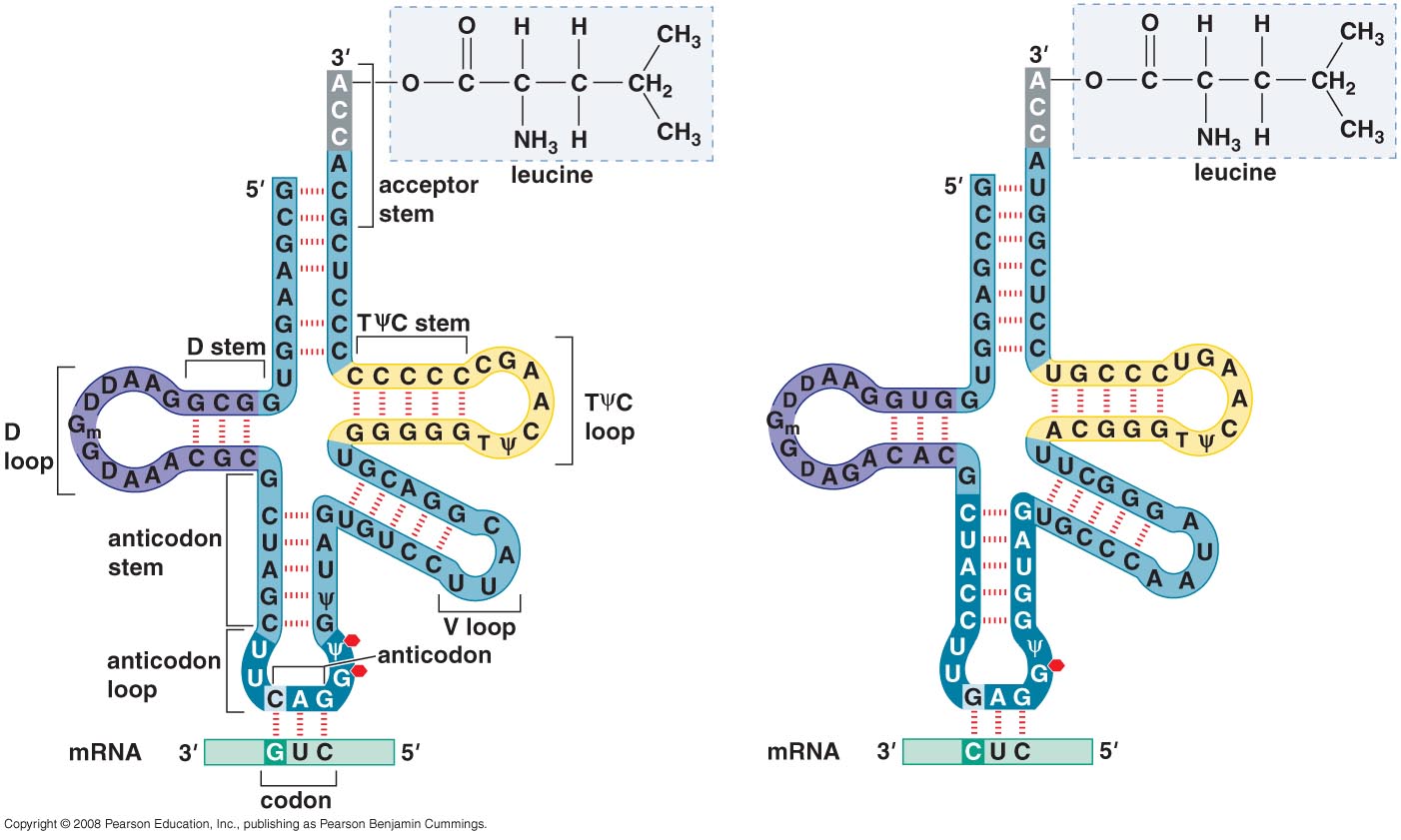 Wobble in the anticodon
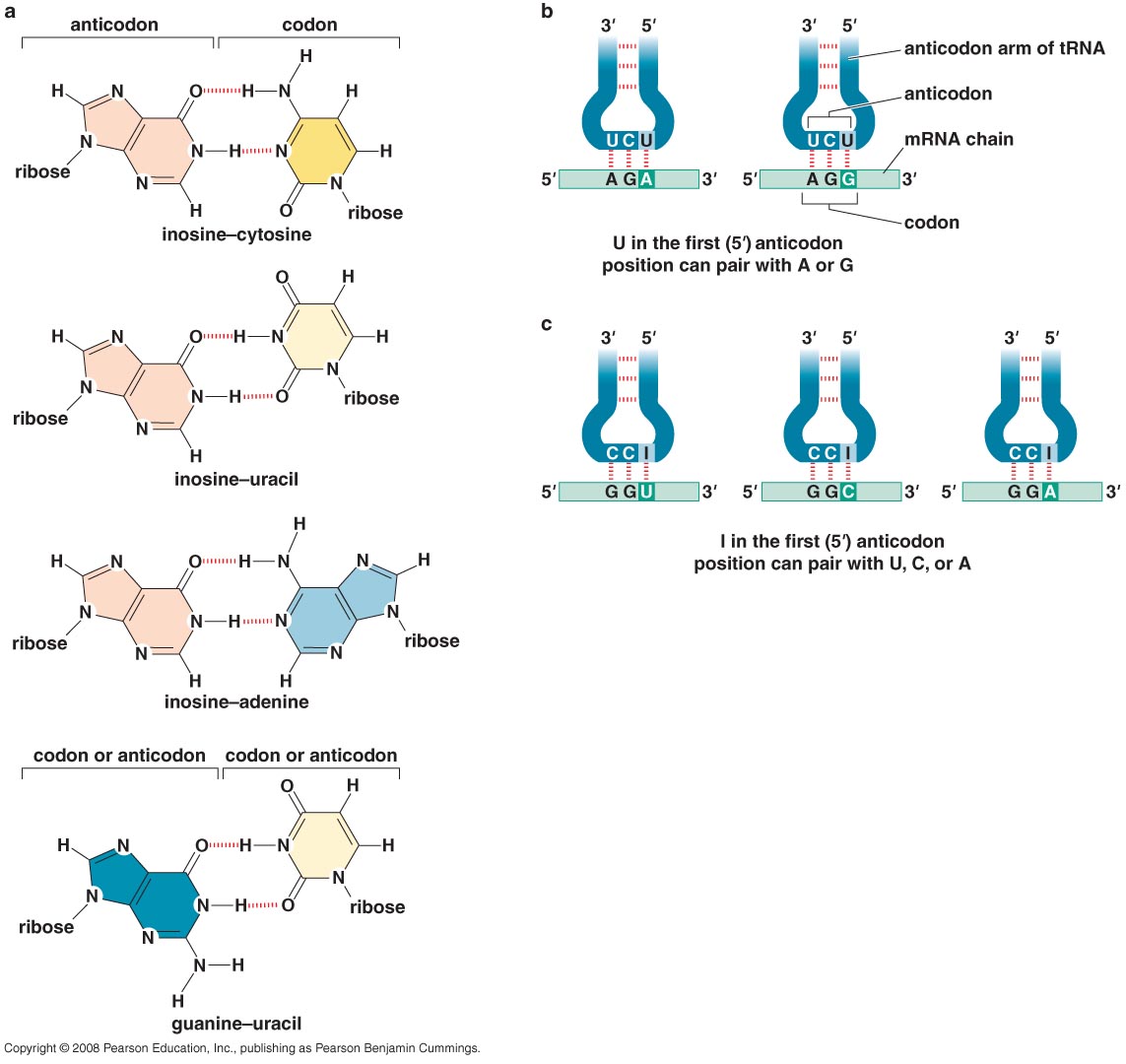 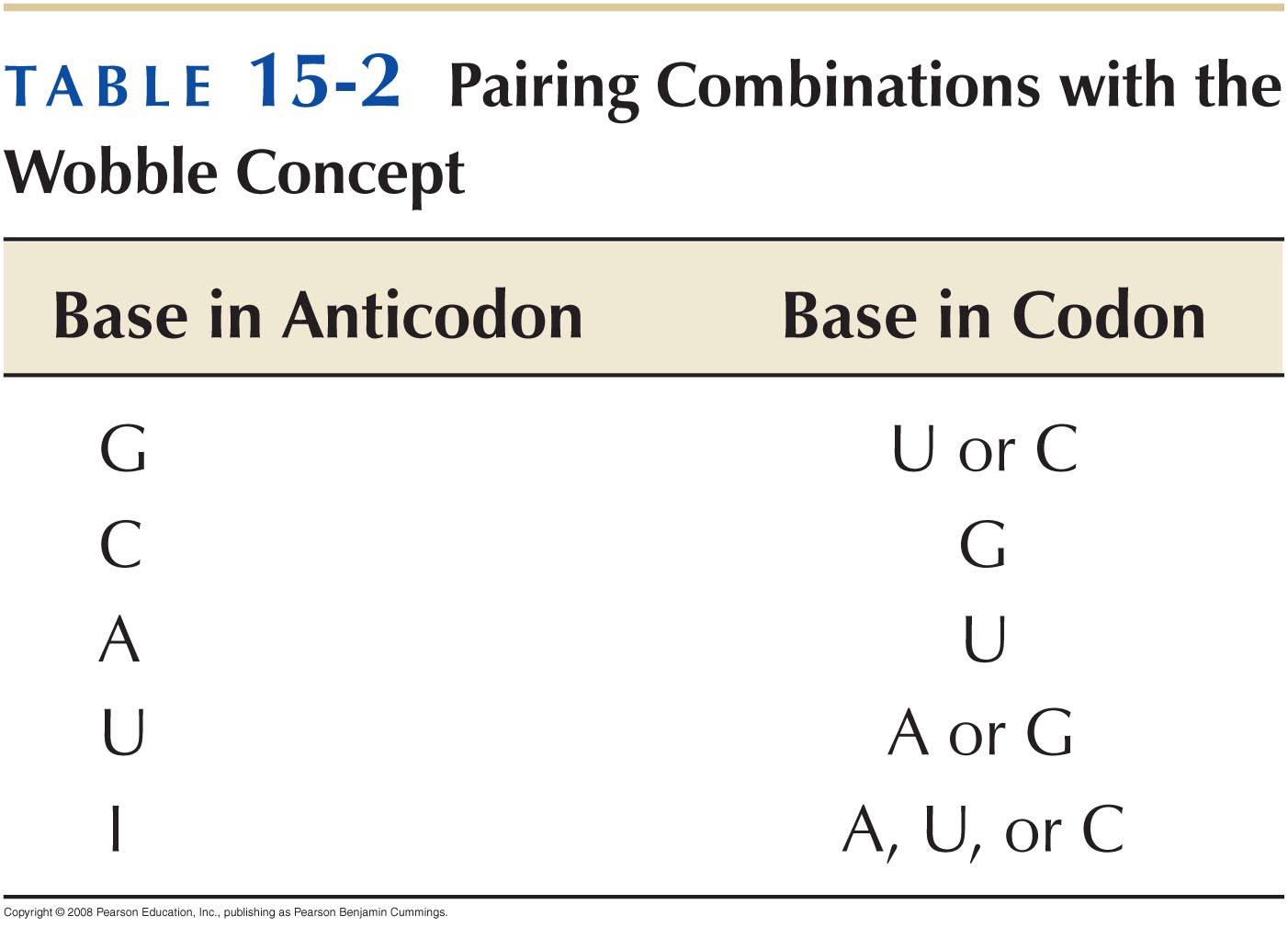 3-D structure of yeast tRNAphe
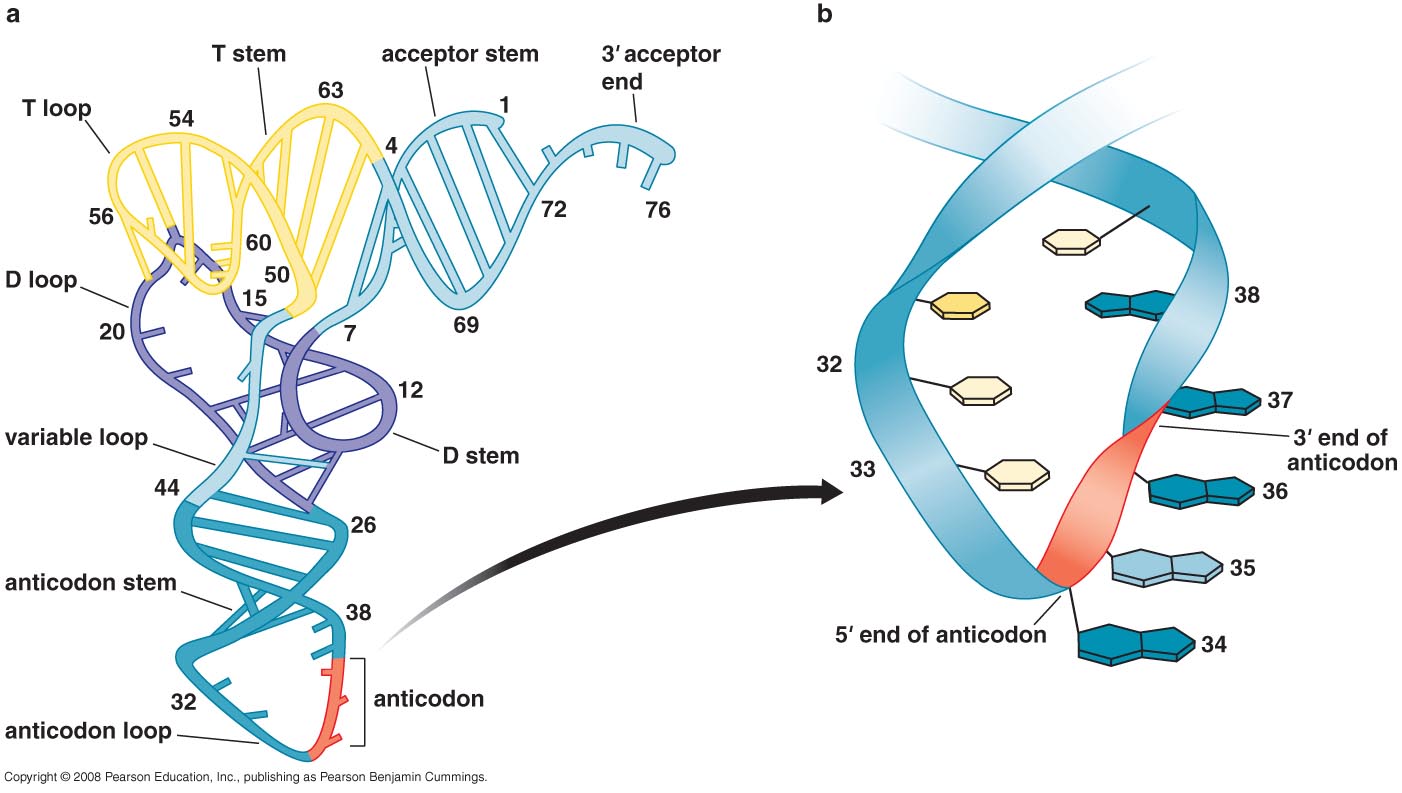 5’ end of anticodon is free to wobble
How the code was cracked?
Stimulation of Amino Acid incorporation by synthetic mRNA
Polynucleotide phosphorylase reaction
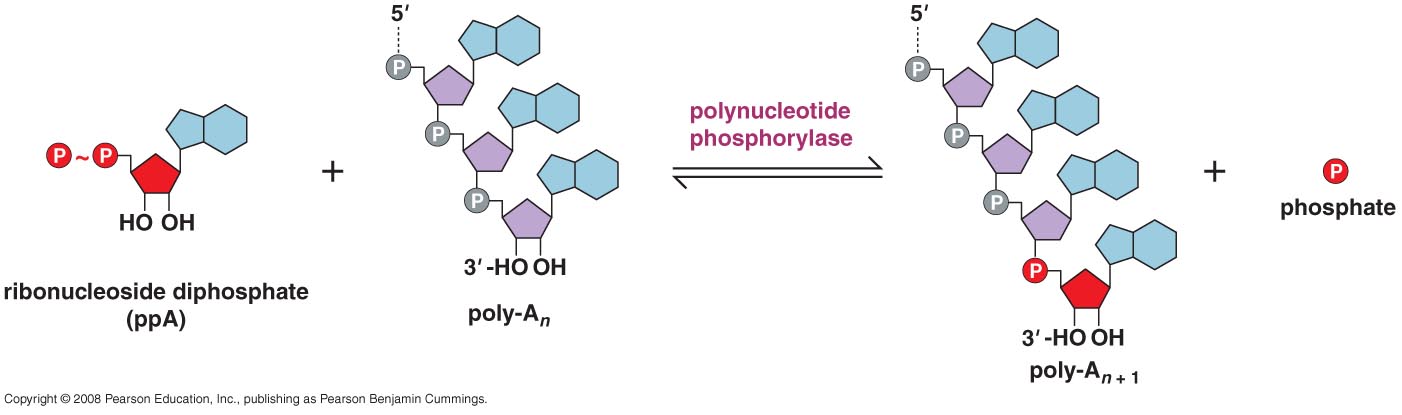 Poly-U codes for polyphenylalanine (Poly-A lysine; Poly-C proline)
Mixed copolymers allowed additional codon assignment
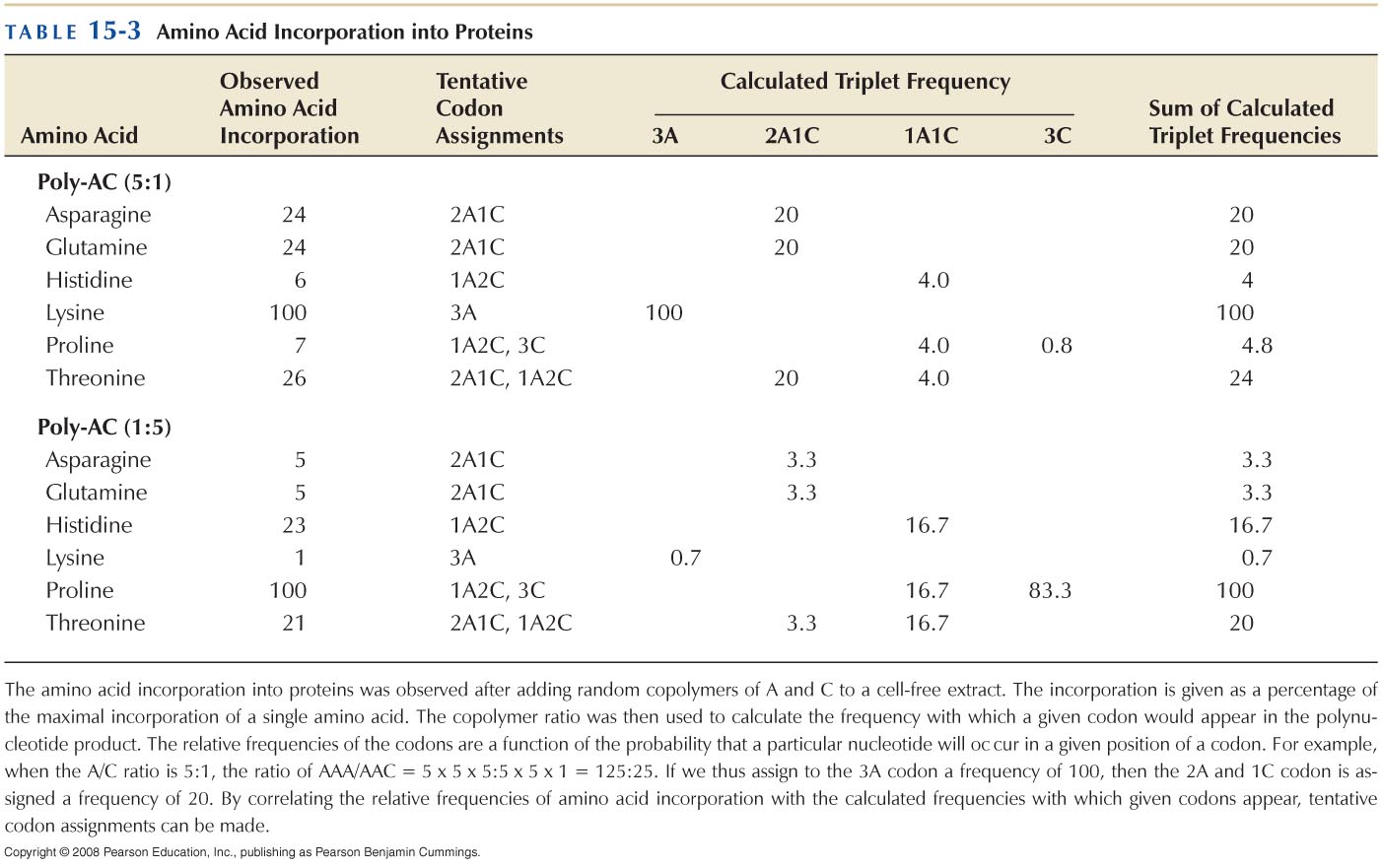 Aminoacyl-tRNA binding to defined trinucleotide codons
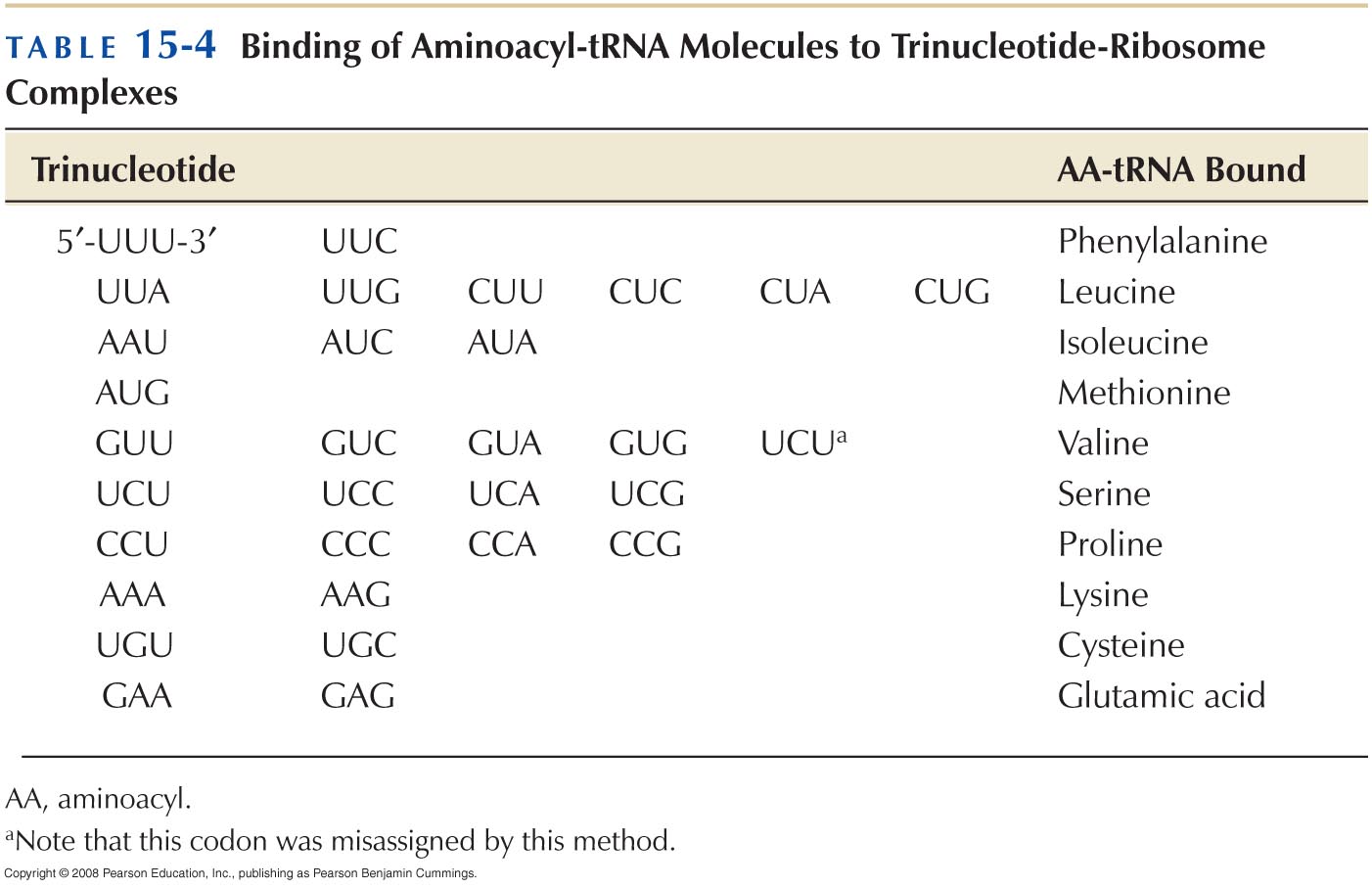 Codon assignments from repeating copolymers
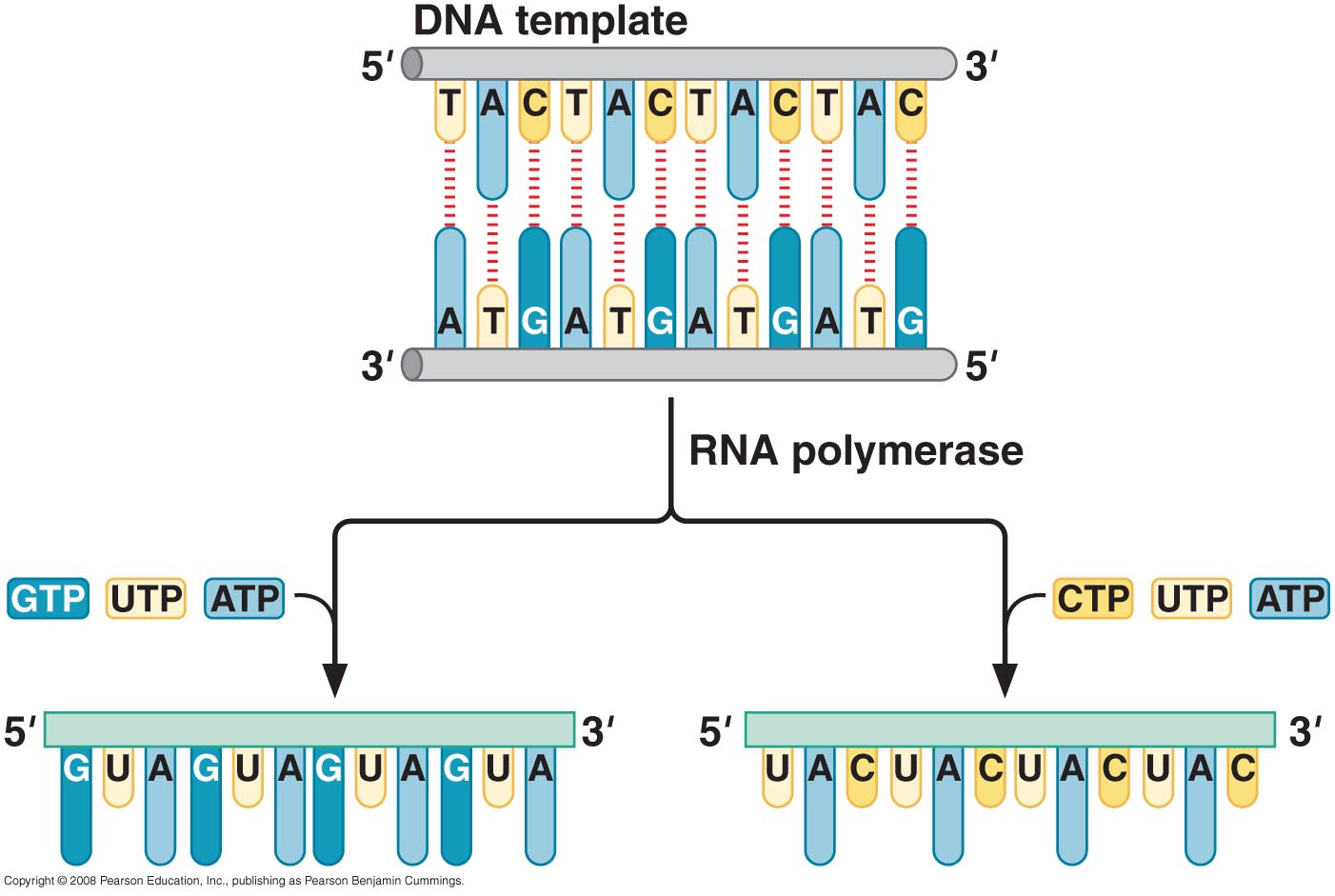 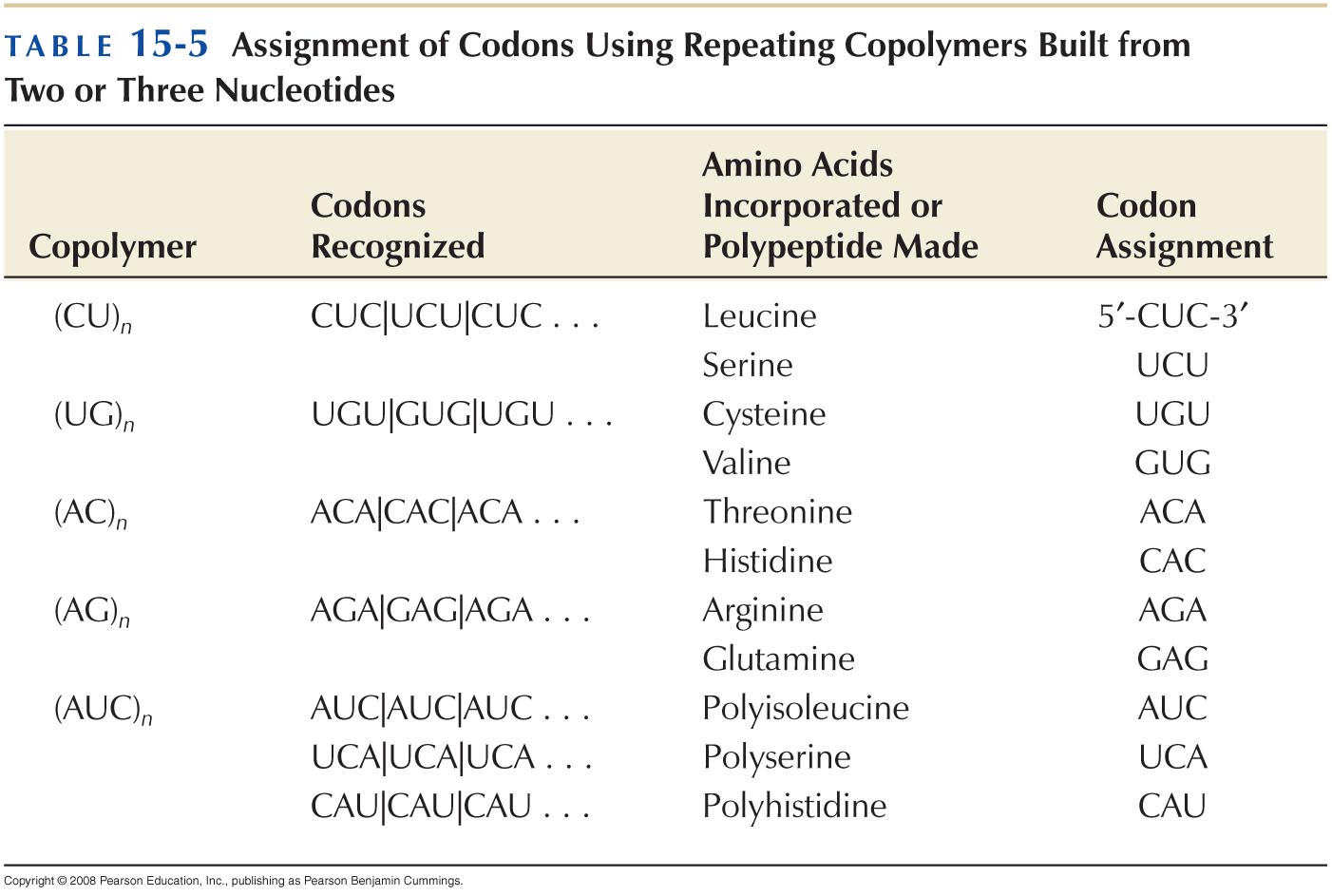 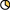 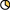 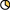 The Nobel Prize in Physiology or Medicine 1968
"for their interpretation of the genetic code and its function in protein synthesis"
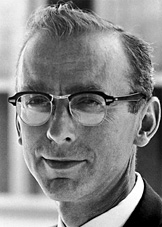 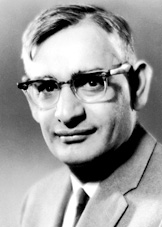 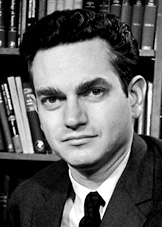 THREE RULES GORVEN THE GENETIC CODE
The codons are read in a 5’ to 3’ direction

Codons are non-overlapping and the message contains no gap

The message is translated in a fixed reading frame, which is set by the initiation codon
Three kinds of point mutations alter the genetic code
Missense mutation: An alteration that changes a codon specific for one AA to a codon specific for another AA.

Nonsense or stop mutation: an alteration causing a change to a stop codon.

Frameshift mutation: insertions or deletions of one or small number of base pairs that alter the reading frame.
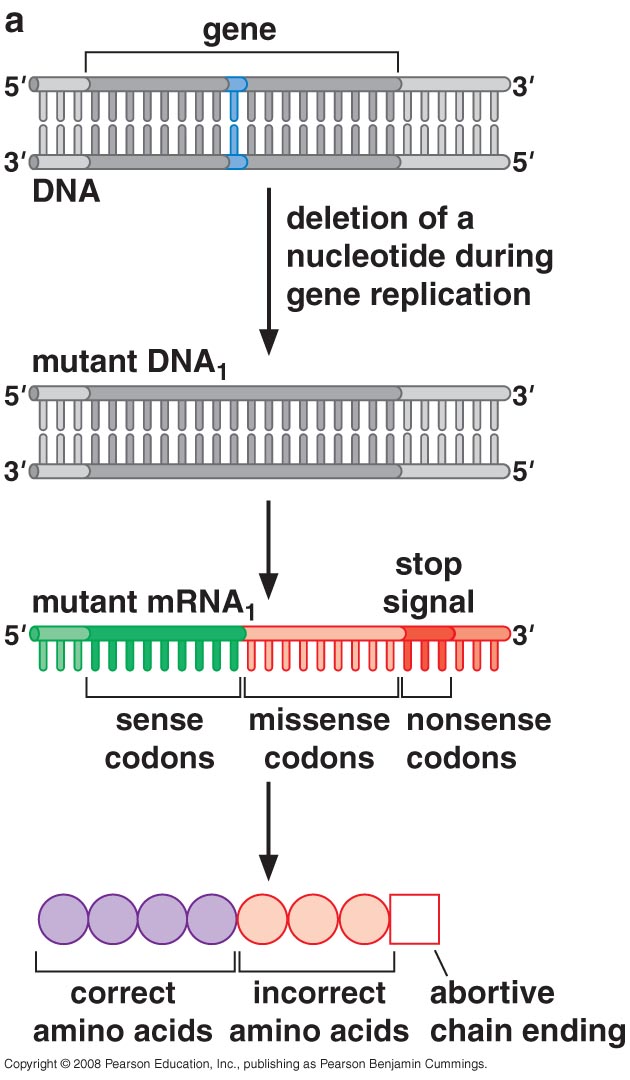 A frameshift mutation
THE CODE IS NEARLY UNIVERSAL
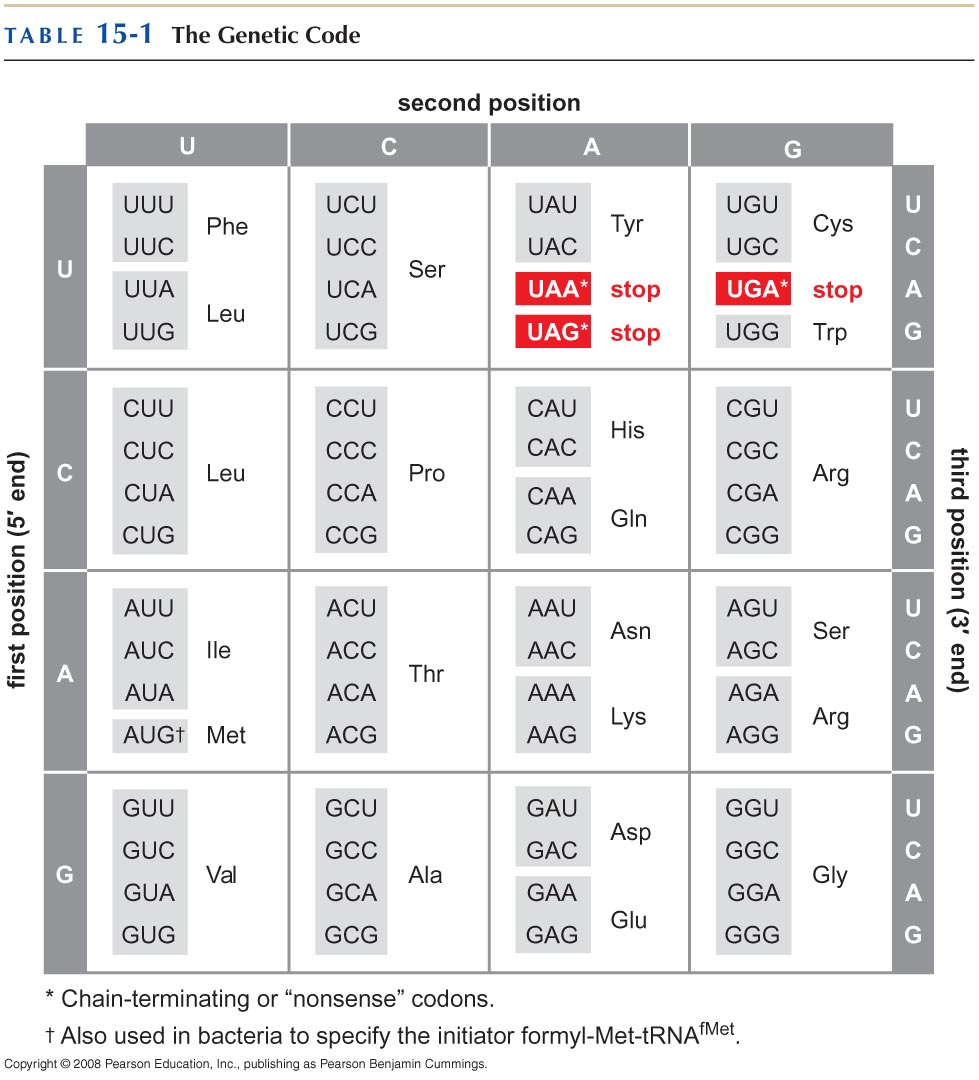